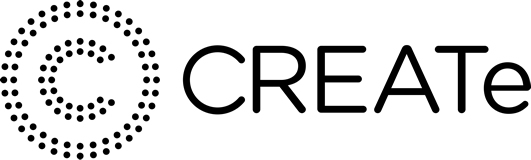 A My mind to your mind… my thoughts to your thoughts
Copyright and privacy implications of brain-to-brain emailslaw of robotics
That was then
This is now
Military INTELLIGENCE?
Click to delete with prejudice
Legal issues
Speech act- thought act
The extended mind
Bibliography
Grau, C., Ginhoux, R., Riera, A., Nguyen, T. L., Chauvat, H., Berg, M., ... & Ruffini, G. (2014). Conscious brain-to-brain communication in humans using non-invasive technologies.
Hildt, Elisabeth. "What will this do to me and my brain? Ethical issues in brain-to-brain interfacing." Frontier in tems neuroscience 9 (2015).
Zioga, Polina, Paul Chapman, Minhua Ma, and Frank Pollick. "A Wireless Future: performance art, interaction and the brain-computer interfaces." (2014).
Perbal, Bernard. "Knock once for yes, twice for no." Journal of cell communication and signaling 9, no. 1 (2015): 15-18.
Pais-Vieira, M., Lebedev, M., Kunicki, C., Wang, J., & Nicolelis, M. A. (2013). A brain-to-brain interface for real-time sharing of sensorimotor information. Scientific reports, 3.
Rao, Rajesh PN, Andrea Stocco, Matthew Bryan, Devapratim Sarma, Tiffany M. Youngquist, Joseph Wu, and Chantel S. Prat. "A direct brain-to-brain interface in humans." (2014): e111332.